Pascal’s Turnover
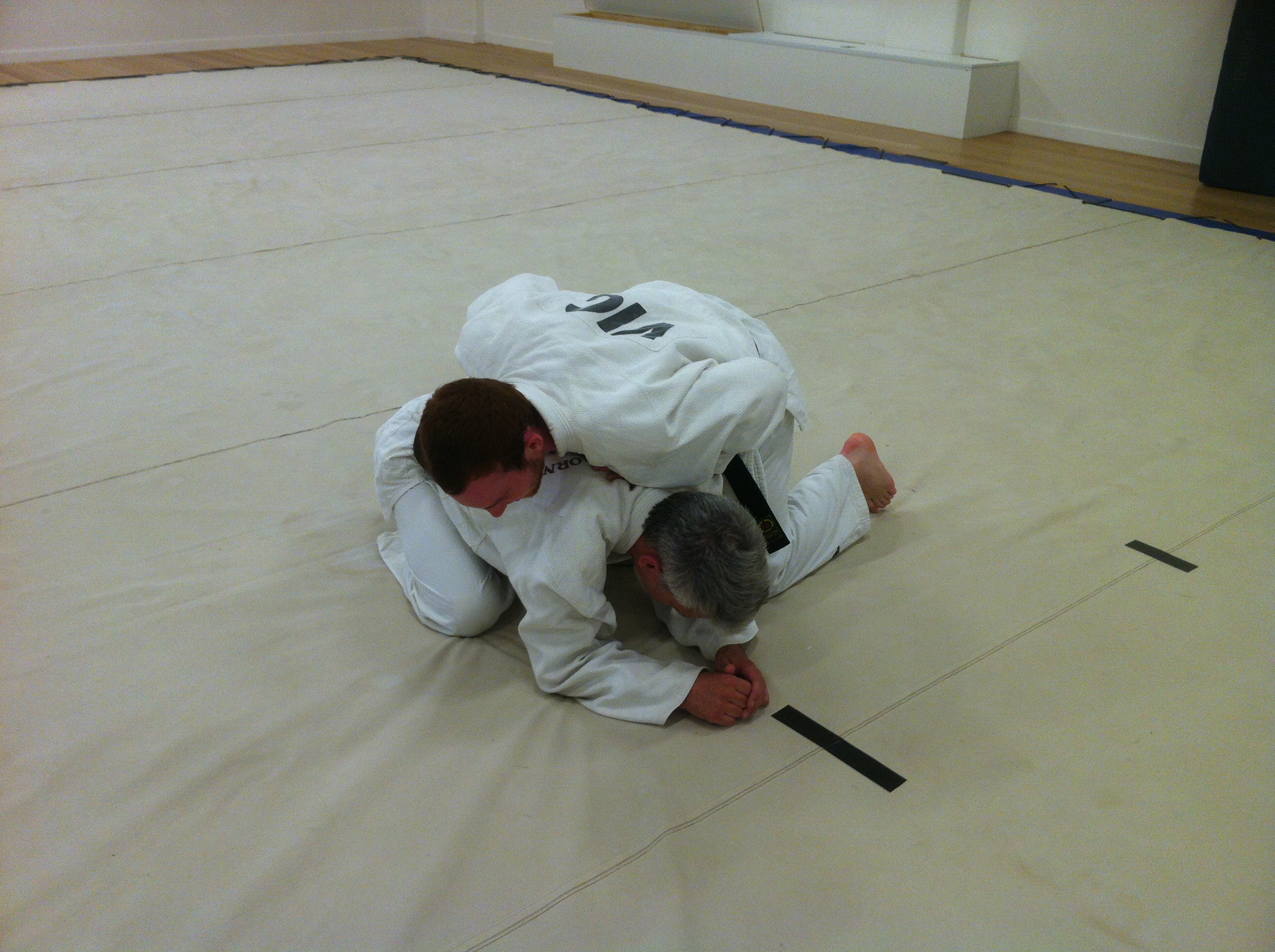 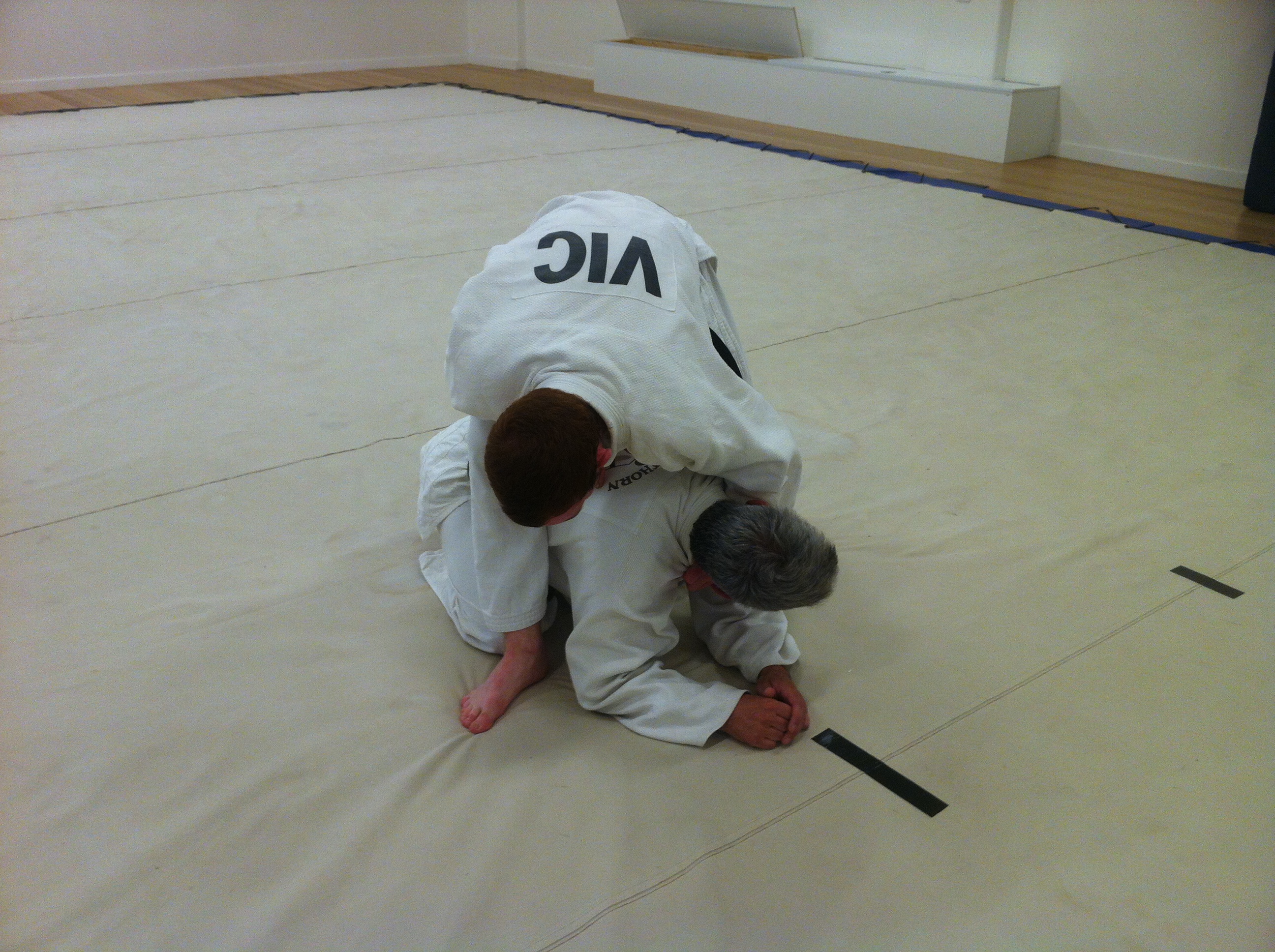 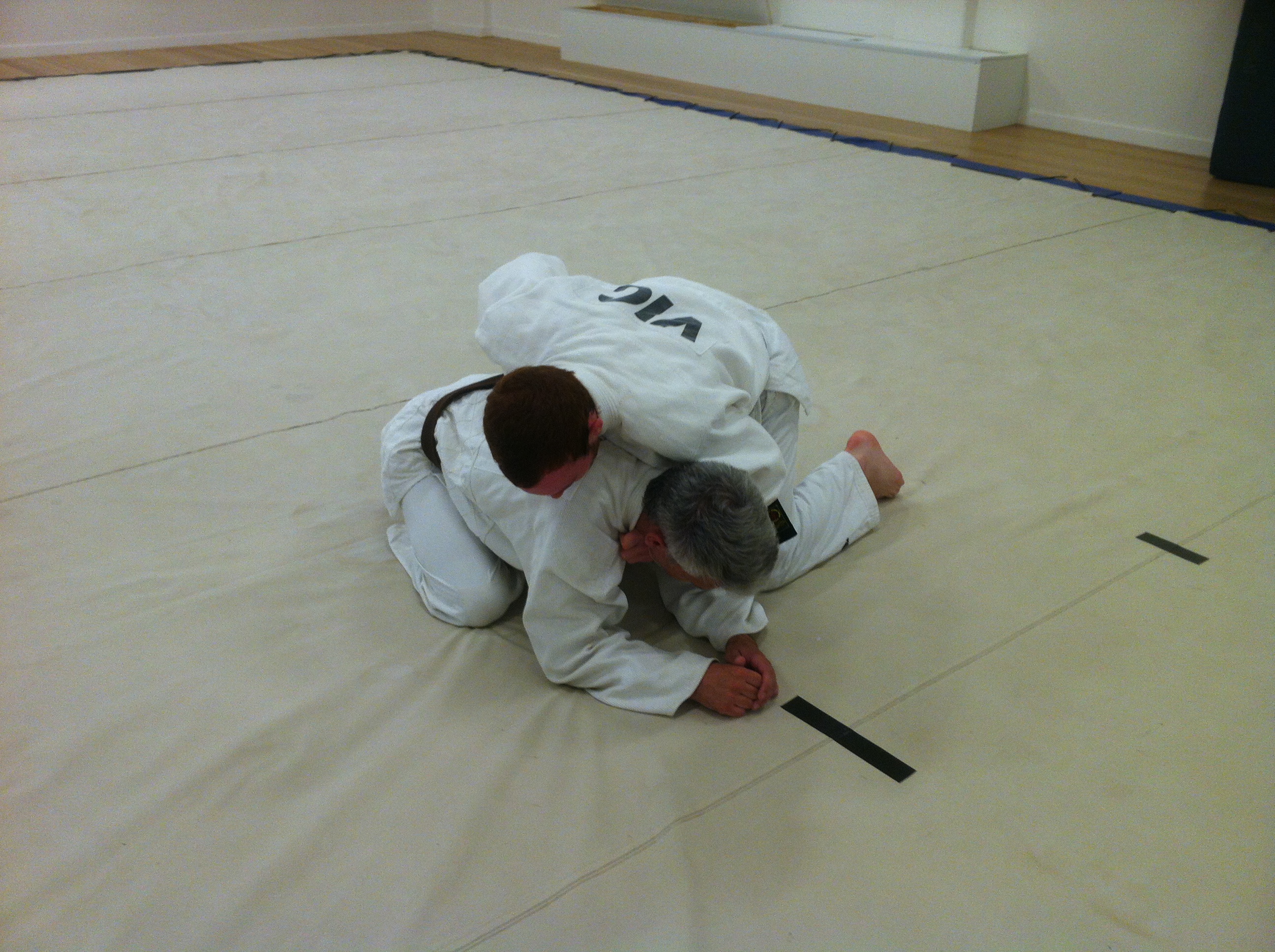 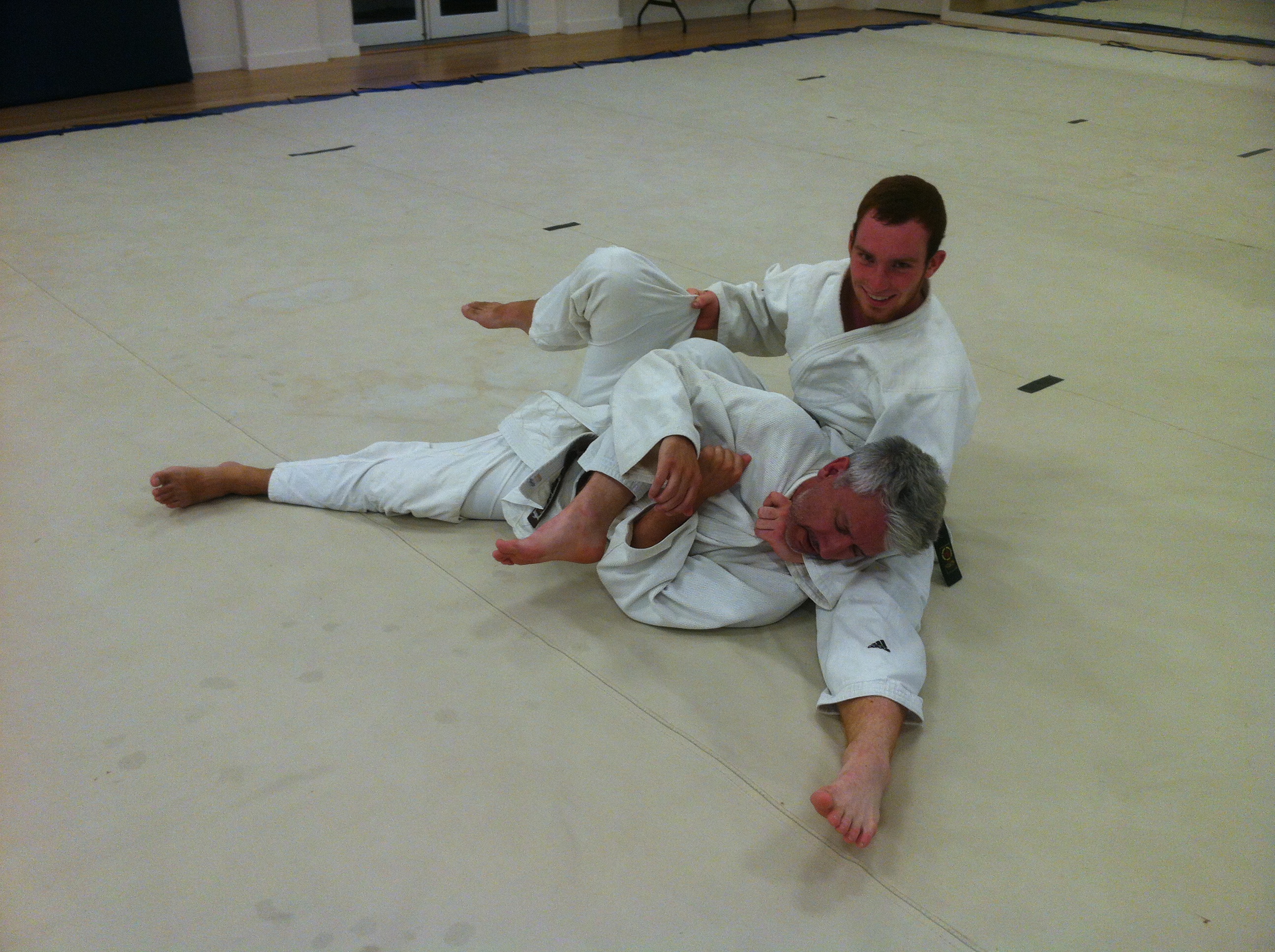 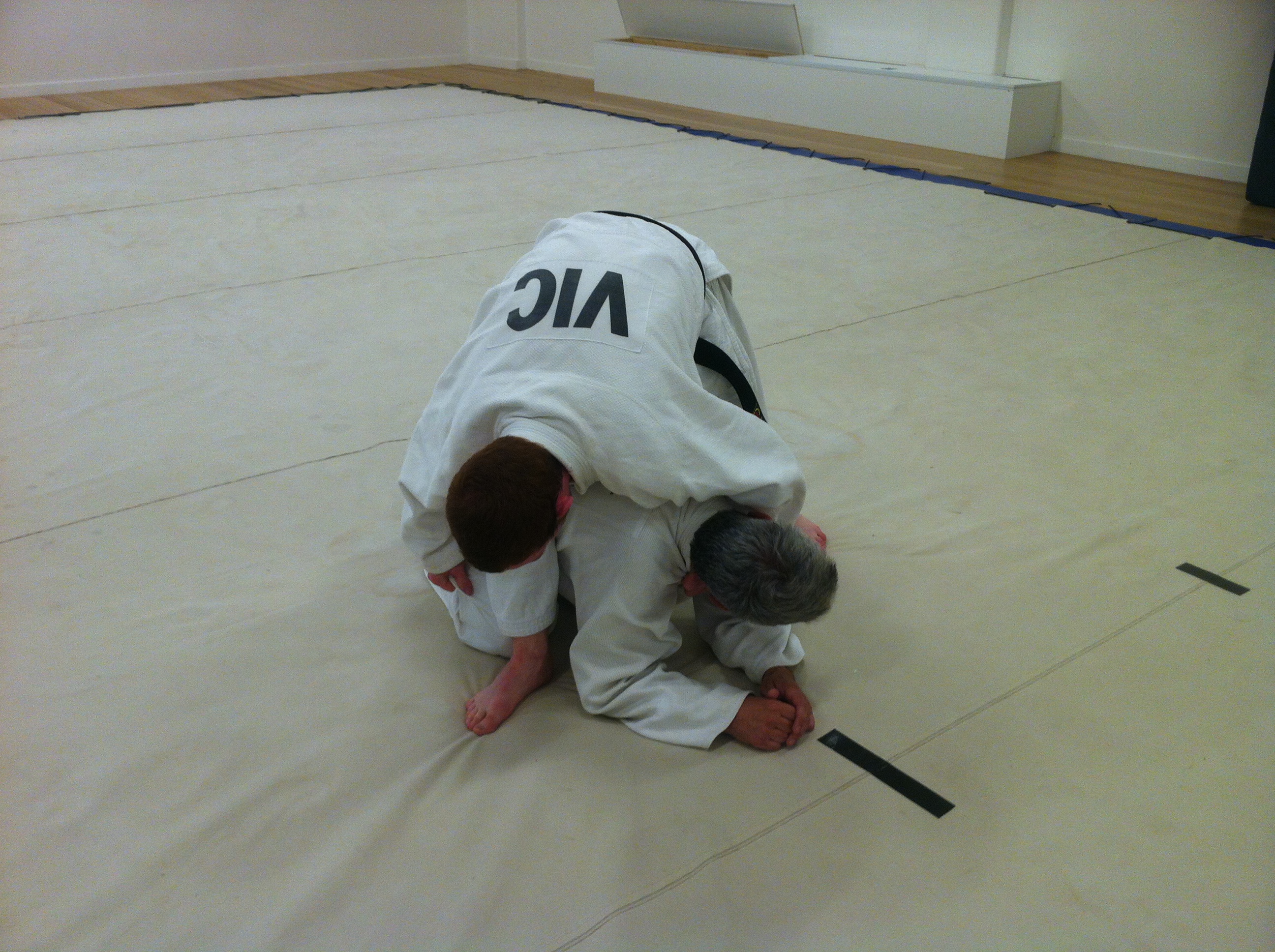